まるっと活用事業
ゆらら足湯前・ペタンク体験会
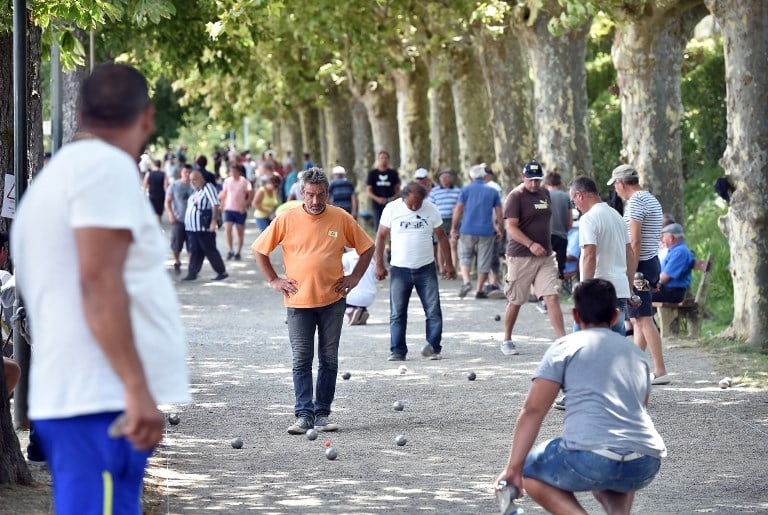 ペタンクってどんなスポーツ？（フランスの国技）
　金属のボールを目標球（ビュット=赤の玉）に投げ
　　相手（チーム）のボールより近づければ勝ちという
　 実に簡単なボールゲームです。
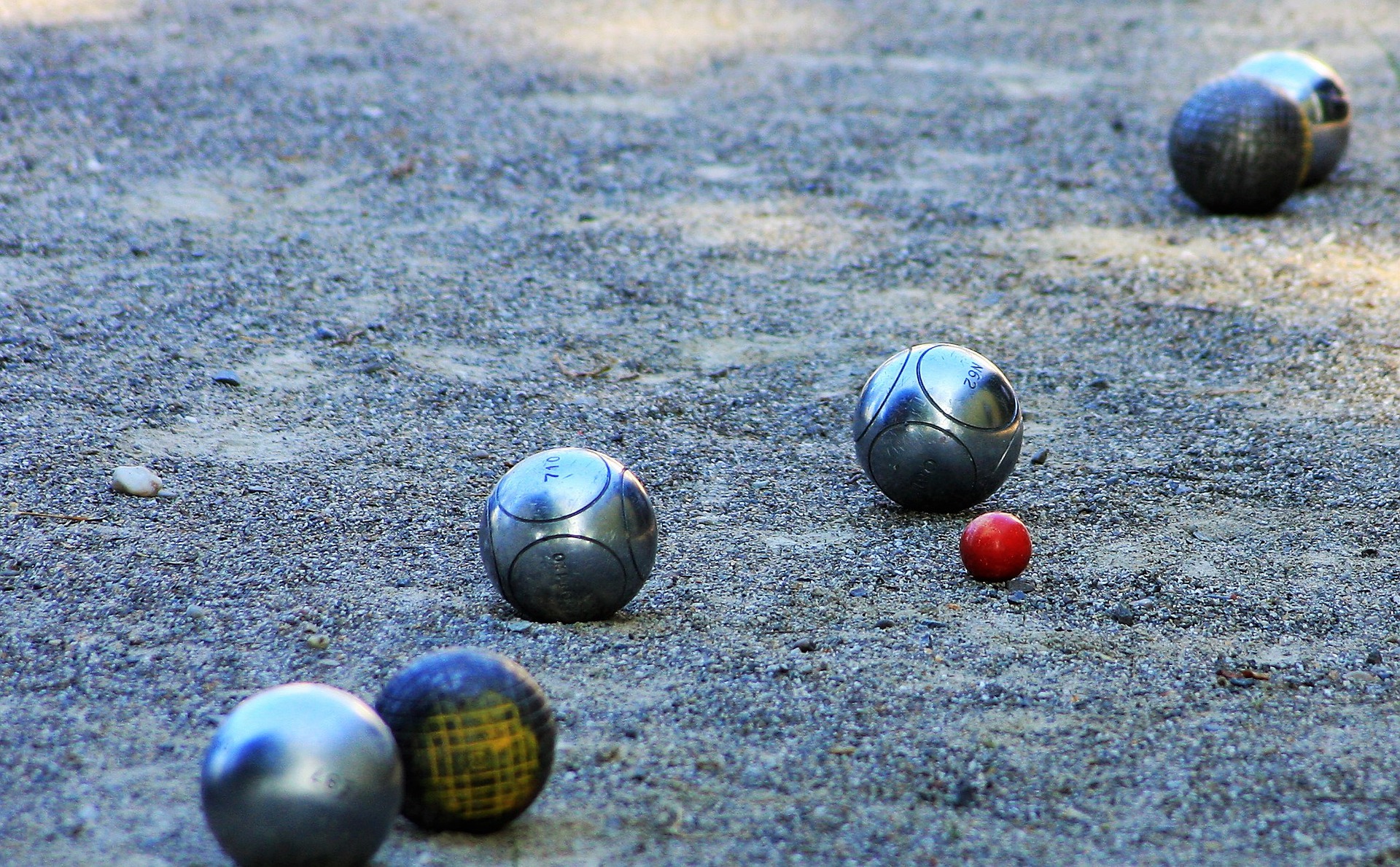 小学生以上ならば誰でも気軽に楽しめます。
日時：令和５年　月　　日（　）10時～12時
会場：中山町・ひまわり温泉「ゆらら足湯」前広場
　　　　　参加費：大人500円・小学生200円
　　　　　参加賞：ゆららの入浴券
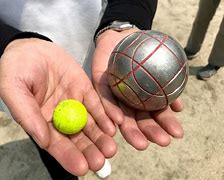 お問い合わせは
　中山町観光協会　✕ ✕ ✕- ✕ ✕ ✕- ✕ ✕ ✕ ✕

主催：中山町観光協会
主管：中山町ペタンク連盟